Fizika
11-sinf
Mavzu: 
Maxsus nisbiylik nazariyasi asoslari.
Tezliklarning qo‘shishning relyativistik qonuni.
O‘qituvchi: 
Toshkent shahar Uchtepa tumani 287-maktab fizika fani o‘qituvchisi
Xodjayeva Maxtuma Ziyatovna.
Albert Eynshteyn
Albert Eynshteyn 1879-yil 14-mart kuni Germaniyada tug‘ildi. U Germaniya, Shvetsariya va AQSH da yashadi. 1955-yil 18-aprelda AQSHning Nyu-Jersi shtatida vafot etdi.
    Eynshteynning 300 dan ortiq ilmiy ishlari mavjud. U maxsus nisbiylik nazariyasining asoschisidir.
 1921-yil Albert Eynshteyn Nobel mukofotiga sazovar bo‘ldi.
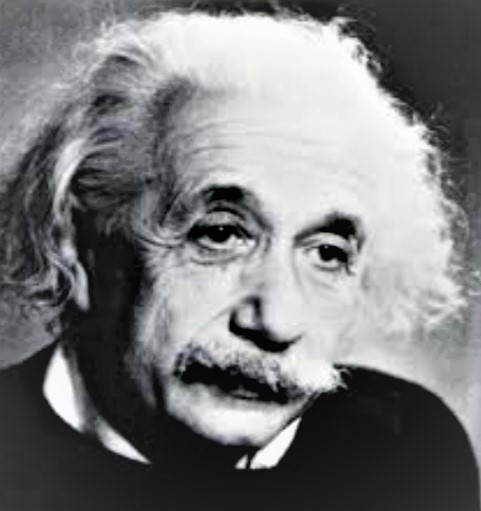 Galileyning nisbiylik tamoyili
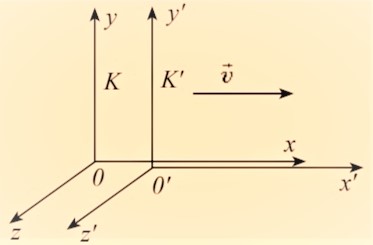 Yorug‘lik tezligi
Maxsus nisbiylik nazariyasi postulatlari
1. Yorug‘lik tezligining doimiylik tamoyili: Yorug‘likning vakuumdagi tezligi barcha inersial sanoq sistemalarida bir xil va doimiy bo‘lib, manbalarning hamda qayd qiluvchi asboblarning harakatiga bog‘liq emas.
    2. Eynshteynning nisbiylik tamoyili: barcha fizik qonunlar va jarayonlar barcha inersial sanoq sistemalarida bir xilda sodir bo‘ladi. Demak, barcha fizika qonunlari hamma inersial sanoq sistemalarida bir xil shaklga (ko‘rinishga) ega.
Lorens almashtirishlari
Nisbiylik nazariyasi klassik Nyuton mexanikasini rad etmaydi, balki uning qo‘llanilish chegarasini aniqlab beradi.
 Lorens almashtirishlari 1904-yilda yaratilgan.
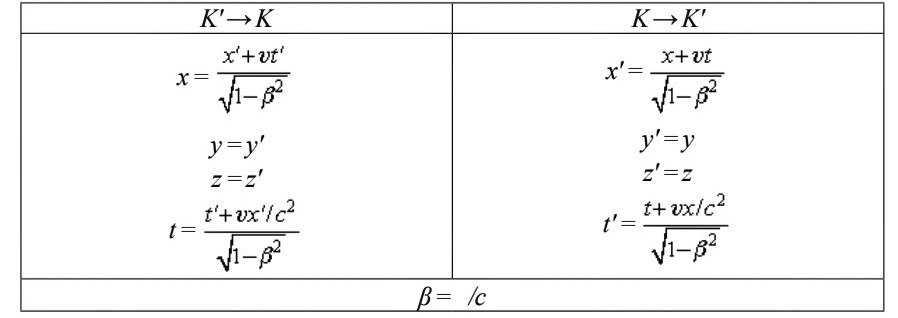 Vaqtning relyativistik sekinlashishi
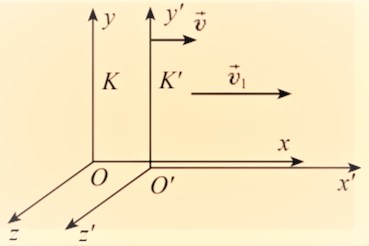 Uzunlikning relyativistik qisqarishi
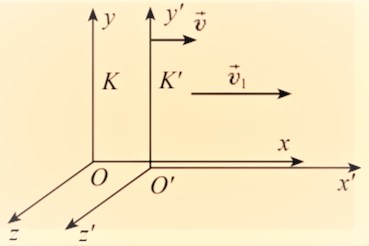 Tezliklarning relyativistik qonuni
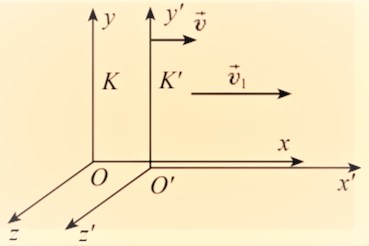 132-bet   1-test
Agar sterjenning tinch holatdagi uzunligi 1 m bo‘lsa, 0,6c  tezlik bilan harakatlanayotgan sterjenning uzunligi nimaga teng?

      A) 80 cm;      B) 84 cm;     C) 89 cm;      D)  90 cm.
Mustaqil bajarish uchun topshiriqlar
1. Mavzuni o‘qish va savollarga javob yozish.(128-bet)
2. 132-bet, 2, 3-testlarni yechish.